Тема. Порівняльний аналіз політичних режимів
Параметри, за якими визначається характер політичного режиму.
Класифікація політичних режимів у порівняльній політології.
Типологія перехідних політичних режимів.
Вимірювання політичних режимів
1.
Політичний режим визначається багатьма параметрами. Серед них найважливішими
є:
ступінь участі народу у формуванні політичної влади;
гарантованість прав і свобод особистості та їх співвідношення з правами держави;
ступінь реальної участі народу в політичному житті, наявність механізмів прямої демократії;
характеристика реальних механізмів здійснення влади в суспільстві;
становище засобів масової інформації, ступінь гласності в суспільстві і прозорості державного апарату;
реальне співвідношення між законодавчою, виконавчою і судовою владою;
становище політичних партій, рухів, громадських об'єднань громадян у політичній системі; функціонування системи соціального представництва;
політичне та юридичне становище і роль у суспільстві силових структур держави (армії, поліції, органів державної безпеки і т.д.);
домінування певних методів (переконання, примусу тощо) при здійсненні політичної влади;
врахування інтересів меншості при прийнятті політичних рішень;
наявність механізмів політичної та юридичної відповідальності посадових осіб, включаючи самих вищих.
2.
Класифікація політичних режимів у порівняльній політології.

До недавнього часу в порівняльній політології домінувала точка зору, згідно з якою різноманіття політичних режимів зводилося до трьох або навіть двох типів. 

Недоліки дихотомічної типології політичних режимів (демократичний -недемократичний): 
спрощення, типологія з позицій демократії (ціннісно-забарвлена). 

Тричленна типологія політичних режимів (тоталітарний, авторитарний,  демократичний) і її недоліки:
 
більше подібностей, ніж відмінностей між тоталітарним і авторитарним режимами, 
розмитість меж між цими типами,  
проблематичність розміщення ряду країн в даній класифікації.
Основні різновиди недемократичних режимів: 

тоталітарний режим; 
традиційний авторитарний режим;
абсолютна монархія; 
змагальна олігархія; 
бюрократичний авторитаризм; 
військовий режим і його різновиди (пряме військове правління; непряме військове правління; військово-бюрократичний режим); 
однопартійний режим; 
комуністичний і посткомуністичний режими; 
персоналистский режим ( «султаністський»).
Поняття «демократія» означає, як відомо, «народовладдя». 
При всій багатозначності і невизначеності цього поняття можна виділити загальні ознаки демократії як сучасного конституційного ладу і режиму функціонування політичної системи:
визнання народу джерелом влади, сувереном у державі. Суверенітет народу виражається в тому, що він за допомогою виборів формує державну владу і бере участь в її здійсненні прямо (за допомогою референдумів, місцевого самоврядування, а також, головним чином, через обрані ним представницькі органи);
періодична виборність і змінюваність центральних і місцевих органів державної влади, їх підзвітність виборцям;
проголошення і реальне забезпечення прав і свобод людини і громадянина. Особливе значення для повноцінного функціонування демократичної політичної системи має гарантованість прав громадян на участь в управлінні державою  виборчого права, права на створення політичних партій та інших об'єднань, свободи слова, думок, права на інформацію і т.п .;
 прийняття рішень більшістю і підкорення меншості більшості при їх здійсненні;
демократичний контроль суспільства над силовими структурами (збройні сили, поліція, органи безпеки і т.п.), використовуваними тільки за прямим призначенням і строго в рамках законів;
домінування методів переконання, узгодження, компромісу; звуження методів насильства, примусу, припинення;
реальне здійснення принципів правової держави, в тому числі принципу поділу влади.
Залежно від форми реалізації суверенітету народу демократія може бути
підрозділена на пряму, плебісцитарну і представницьку.
3. Типологізація перехідних політичних режимів.
Демократичний процес у сучасному світі призвів до появи так званих “молодих демократій”, в яких ще повністю не сформувалися демократичні інститути. 
Така поява сприяла поділу держав на “вільні країни” із ліберальною демократією, стійкими демократичними інститутами та “країни електоральної демократії”, – основним демократичним виявом населення яких є вибори. 
Політологи в останні три десятка років запропонували цілий набір термінів для позначення «не цілком демократичних» режимів: 
поняття «перехідний» ( «гібридний») режим; 
демократія з прикметниками («електоральна», «керована», «авторитарна» та ін.);
«демократура», «псевдодемократія» та ін. 
Існує брак ідеальних типів для опису посткомуністичних і пострадянських режимів.
Типологизация перехідних політичних режимів: 
електоральні (або мінімалістські) демократії; 
змагальні авторитарні режими; 
гегемоністські електоральні авторитарні режими (Л.Даймонд)
4. Вимірювання політичних режимів.
Історія вимірювання демократії починається в 1960-і роки. 

Логіка розвитку індексу демократії - від простого до складного, від форми до змісту. На початку дослідники (Ф.Катрайт) звертали увагу на формальну сторону демократії, намагаючись відбити інституційні сторони режиму (інституційне вимір). 

Процесуальне вимір демократії представлено в індексах Д.Нейбауера, Т.Ванханена, К.Боллена, Р.Даля. 

Дослідники створили індекси, які дозволили виміряти рівень не тільки проголошення прав, а й особливості їх реалізації. 

Це субстанціональний вимір демократії набув поширення в останні десятиліття (індекс свободи «Фрідом Хаус»).
Ф.Катрайт будував індекс політичної демократії (індекс політичного розвитку) виходячи з критеріїв демократичного формування законодавчої та виконавчої влади. 

Країни розташовувалися за оціночною шкалою від 0 до 3 балів. 

Для найвищої оцінки демократичності по Ф. Катрайт, досить було щоб:

нижня палата (або однопалатний парламент) складалася з представників двох або більше політичних партій, а партійне меншість займало не менше 30% всіх депутатських мандатів;
державою керував глава виконавчої влади, який був призначений на основі багатопартійної конкуренції або був обраний всенародно на загальних виборах.
Країни розташовувалися за оціночною шкалою від 0 до 3 балів.

Бали:                                     Законодавча влада:
  Нижня палата парламенту або весь парламент складається з представників 2-х або    більше політичних партій, партійна меншість займає не менше 30 % всіх мість
 Парламент існує, його члени представляють більше ніж одну партію, але «правило 30%» порушене.
0     Парламент не існує, або ліквідований; парламент представляє одну партію;  діяльність парламенту підкорена військовим або іншій політичній силі (парламенти колоніальних країн). 
                                                Виконавча влада:
Державою керує голова виконавчої влади, яка призначена на основі багатопартійної конкуренції; при цьому збереглися умови отримання 2 балів законодавчою владою;
0,5   Голова виконавчої влади був обраний, але не було дотримана умова для отримання 1 балу;
0    Парламент припинив своє існування, держава керується традиційним правителем.
Індекс демократичної дії Д. Нейбауера
В якості основи вимірювання демократії Нейбауер використовував дві основні змінні: електоральну рівність і електоральну конкуренцію. 

При побудові індексу демократичного розвитку також враховуються: 

відсоток дорослого населення, що має право голосу; 

рівність представництва;
 
інформаційну рівність; 

конкуренція, а саме: тривалість перебування при владі домінуючої партії і середній відсоток голосів, отриманих партією, яка перемагає.
 
За допомогою цих індикаторів Нейбауером було проведено емпіричне обстеження двадцяти трьох країн.
Для визначення індексу демократії Нейбауер використовує наступні індикатори:
А)процент дорослого населення, що має право голосу ( відмінність між країнами існує через те, що якийсь відсоток населення виключений з голосування по причині різних цензів (стать, раса, проживання, освіченість тощо);
Б) Рівність представництва. Принцип «одна людина – один голос» є одним з базових для демократії.
В) Інформаційна рівність. Має враховуватися, по-перше, плюралізм ЗМІ, а по-друге, різна власність на газети;
Г) Конкуренція (електоральна конкуренція між партіями) Для конкуренції він запропонував два виміри:
Відсоток часу правління домінуючої партії за період дослідження.
Середній відсоток голосів, що отримані партією, що перемагає.
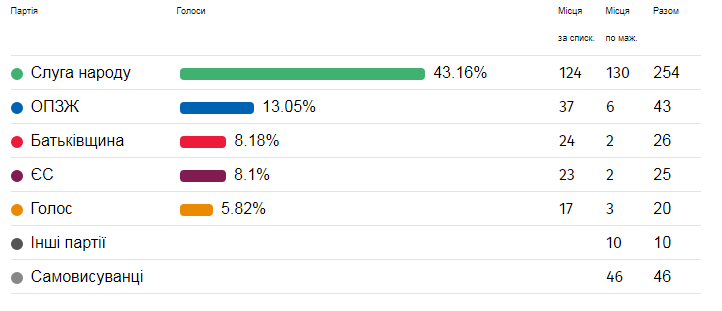 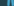 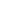 Учені Гельсінського університету під керівництвом професора політології Т. Ванханена здійснили багато проектів, результати яких опубліковані в таких книгах: “Виникнення демократії: порівняльне дослідження 119 країн в період з 1850 по 1979 роки” (1984), 
“Процес демократизації: порівняльне дослідження 147 країн з 1980 по 1988 роки” (1990),
 “Перспективи демократії: дослідження 172 країн” (1997), 
“Демократизація в 2000: каузальний аналіз 170 країн” (2000–2002), який опублікували у межах проекту “Демократія і мир” на Всесвітньому конгресі Міжнародної асоціації
політичних наук в Дурбані (ПАР) у 2003 році.
Спершу об’єктами дослідження виступали усі незалежні держави, але в подальшому було введено багато обмежень: 
виключили країни з населенням менше 100 тисяч осіб, а об’єктом аналізу виступають тільки ті країни, що є незалежними станом на 1991 рік. 
Це є доволі актуальним після розпаду СССР та Югославії, об’єднання Німеччини і Ємену. 
Крім того, в поле наукового обґрунтування були введені Тайвань і нові незалежні держави Африки та Океанії. 
Досліджувані країни поділили на сім регіональних груп – Європа і Північна Америка, Латинська Америка та країни Карибського басейну, Африка (крім країн Магрибу), Північна Африка, Близький
Схід і Центральна Азія, Південна Азія, Східна та Південно-Східна Азія, Океанія.
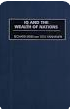 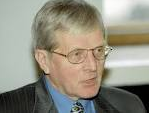 Основним дослідницьким завданням є пошук чинників, які мали б пояснити, чому одні країни були демократичнішими, ніж інші. 

Головна ідея колективу виходила із принципової можливості пояснення рівня розвитку демократії одним чинником, який не мав би заперечувати інші незалежні змінні, проте він мав виступати як загальний. Таким чинником, на думку Т. Ванханена, має бути розподіл ресурсів у суспільстві.
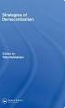 Рівень демократизації визначається через такі змінні, як конкуренція (К) та участь (У). 
Показник конкуренції - це відсоток голосів або місць в парламенті, отриманих усіма партіями щодо партії-лідера (100% мінус частка партії-лідера). 
Показник участі – це відсоток тих, хто голосував по відношенню до загальної кількості населення (в рамках одних і тих же виборів). 

На підставі показників конкуренції і участі розраховується індекс демократизації (IД), який обчислюється за формулою: IД= (КxУ) / 100. 
При цьому в якості обов'язкових для демократій вводяться формальні «нижні межі»: 30% - для К, 10% - для У і 5% - для сукупного IД. 
Якщо хоча б один з таких «меж» не досягнуть, то політія не може вважатися демократією. Що ж стосується підсумкового показника IД, то він буде високим тільки за умови високого рівня обох вихідних показників. Подібна схема операціоналізації демократії залишається практично незмінною у всіх проектах Ванханена.
Т. Ванханен використовував показники електоральної конкуренції, участі та індекс демократизації для класифікації політичних режимів на демократичні, напівдемократичні та недемократичні.

Так, рівень електоральної конкуренції 30% і більше, електоральної участі 15 % і більше, індекс демократизації 5% і більше характерні для демократичного режиму.

Відповідно для напівдемократичного – 20-30%, 10-15 %, 2-5 %.

Для недемократичного оцінки нижчі цього рівня.
В теоретичному плані центральна ідея проектів виходить із еволюціоністської парадигми вивчення політики. Вони враховують, що політична поведінка залежить від національного контексту, політична боротьба за владу є формою загальної боротьби за існування за рахунок обмеженості суспільних ресурсів.
 Ці припущення конкретизуються у такі висновки: 
боротьба за владу (своєрідне загальне мірило в політичній боротьбі, проводиться аналогія влади з грошима в економіці), здійснюється з метою доступу до ресурсів – чим більше влади, тим ширший доступ до обмежених ресурсів.
 І навпаки, чим більше ресурсів, тим більшу владу мають ті, що ними розпоряджаються, а якщо вони сконцентровані в руках однієї людини, – то вона є надзвичайно впливовою у політичному плані. 
Якщо ж ресурси розподілені між кількома групами, то і влада розподілена між ними. 

Звідси виходить особлива інтерпретація дихотомії “автократія-демократія”: автократія трактується як ситуація концентрації ресурсів у руках однієї групи, а демократія – як ситуація розподілу ресурсів між різними групами. 
“Демократія є тоді, коли ресурси розподілені настільки широко, що жодна група не здатна виступати як гегемон”.
В роботі “Демократизація у 2000 році: каузальний аналіз 170 країн”  (каузальний – причинний) це ствердження супроводжується тезою про те, що чим більший ступінь розподілу ресурсів і чим вищий інтелектуальний потенціал населення, тим більш розвинутою є демократія. 

Така залежність набула статусу універсальної, саме тому вона є характерною для усіх держав, незалежно від господарських, культурних, географічних, цивілізаційних,
расових та інших особливостей.
Індекс політичної демократії К. Боллена
К. Боллен запропонував індекс політичної демократії, грунтуючись на розумінні демократії як системи взаємозв'язку еліт і нееліт. 
В умовах демократії політична влада еліти мінімізована, а політична влада нееліти максимізована. 
Боллен виділив дві характеристики демократії: 
політичні свободи і народний суверенітет (виражений в електоральному процесі). 

Індикаторами політичних свобод є: 
свобода преси (за 10-ти бальною шкалою), 
свобода опозиції (по 4-х бальною шкалою), 
урядові санкції (по числу санкцій).
Народний суверенітет вимірюється за такими параметрами:
справедливість виборів; 
виборність виконавчої влади; 
виборність законодавчої влади.
Індекс свободи "Фрідом Хаус" та його критика
Досить широко відомим є індекс демократизації, розроблений організацією «Freedom House». Неурядова організація «Дім свободи» - «Freedom House», створена в 1941 р, яка розробила проект «свобода у світі», що відображає рівень демократичного розвитку. Freedom House також розробляє індекси свободи преси, нації в період транзиту, огляд прав жінок.

Методологію розрахунку індексу демократизації (в рамках проекту «Свобода у світі») запропонував співробітник Вашингтонського університету Р. Гаст. Експерти дають відповіді на 25 питань, що стосуються політичних прав і громадянських свобод в тих чи інших країнах, які групуються за чотирма напрямками: виборчий процес; громадянське суспільство; незалежні ЗМІ; управління.

Після попередньої процедури оцінювання експертами отримані на кожне питання відповіді оцінюються в балах і сумуються. Далі за кількістю отриманих балів держави, які розглядаються ранжуються на «вільні», «частково вільні» та «невільні». Мінімальний крок за даною шкалою становить 0,25 бала, причому за один рік показники країни рідко змінюються більш ніж на бал. Країни ранжуються на основі оцінок експертів за шкалою від 1 (найбільш високий рівень демократичності) до 7 (найнижчий рівень демократичності) і поділяються на п'ять груп: консолідовані демократії (1-2 бали), частково консолідовані демократії (3 бали), перехідні або гібридні режими (4 бали), частково консолідовані авторитарні режими (5 балів) і консолідовані авторитарні режими (6-7 балів).

Розглянутий індекс демократизації неодноразово піддавався обгрунтованій критиці за суб'єктивність оцінок і штучність критеріїв даного індексу. Поняття, що використовуються при розрахунках - наприклад, «справедливі виборчі закони» - не мають однозначного тлумачення для різних політичних систем. Автори методики не обґрунтовують принципи підбору експертів. «Ранжування, що базується на сприйнятті дослідників без опори на об'єктивні показники (економічні, демографічні та ін.), може призвести (і часто призводить) до «ідеологізації» рейтингу».